宣教关怀
阿爸天父，祢恩膏陈阳宣教士，能适应宣教工场的生活和文化，以顺利的尼泊尔语沟通，我们献上感恩。他在两间神学院教导英文、圣经导论、摩西五经解经。求圣灵赐他智慧和知识的言语，凡被栽培的神学生都能成为真实的基督门徒，委身牧养教会。
1/2
宣教关怀
陈阳渴望在个人布道方面更大地突破，在兴都教环境里为十字架的福音作美好的见证，求圣灵充满他。我们也求耶和华拉法赐他健康，医治他的胃痛问题，今年冬天不会咳嗽。求耶和华沙龙看顾陈阳在诗巫的父母，有信耶稣为主的平安和喜乐。奉主耶稣基督的名，阿们。
2/2
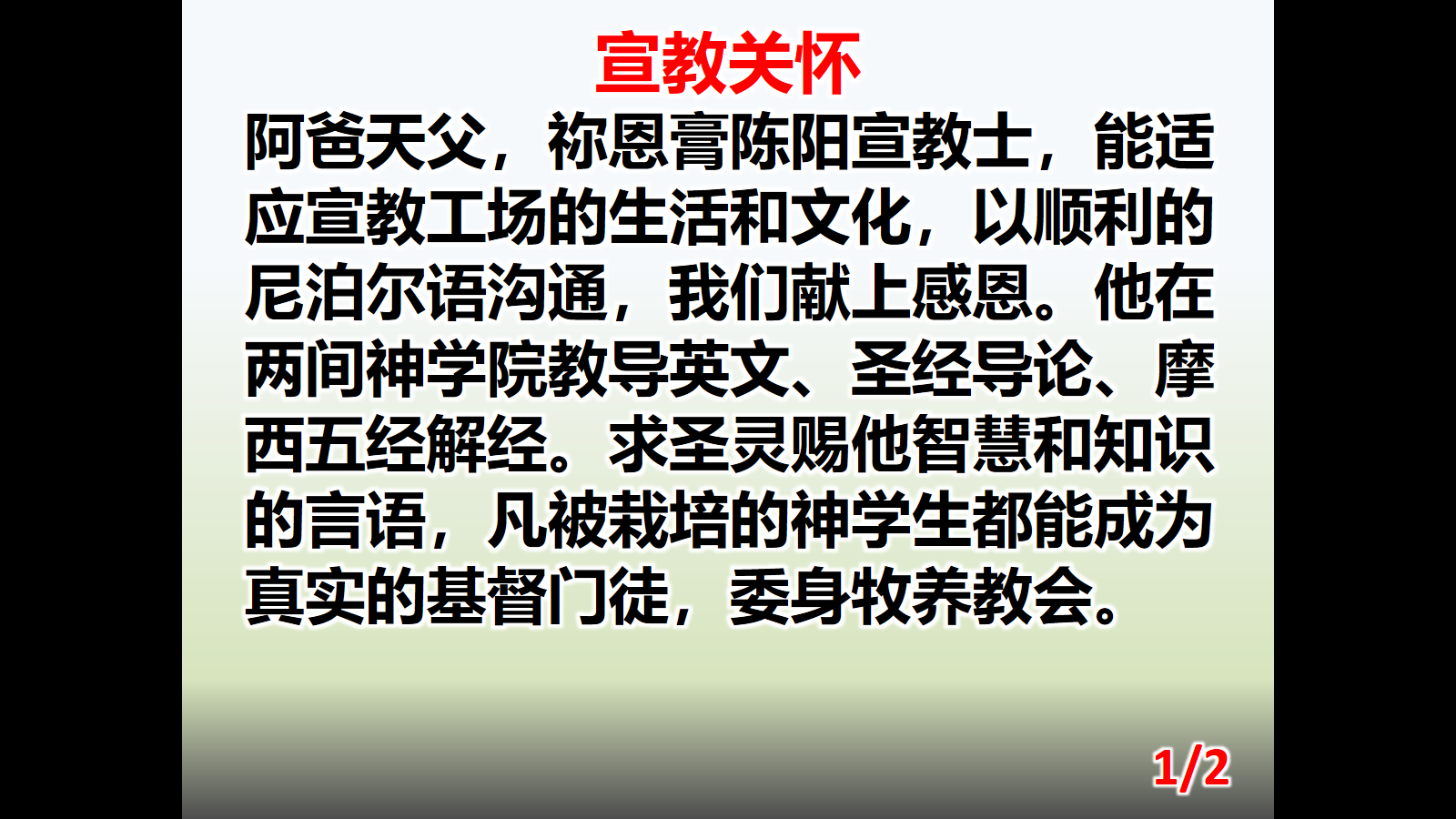 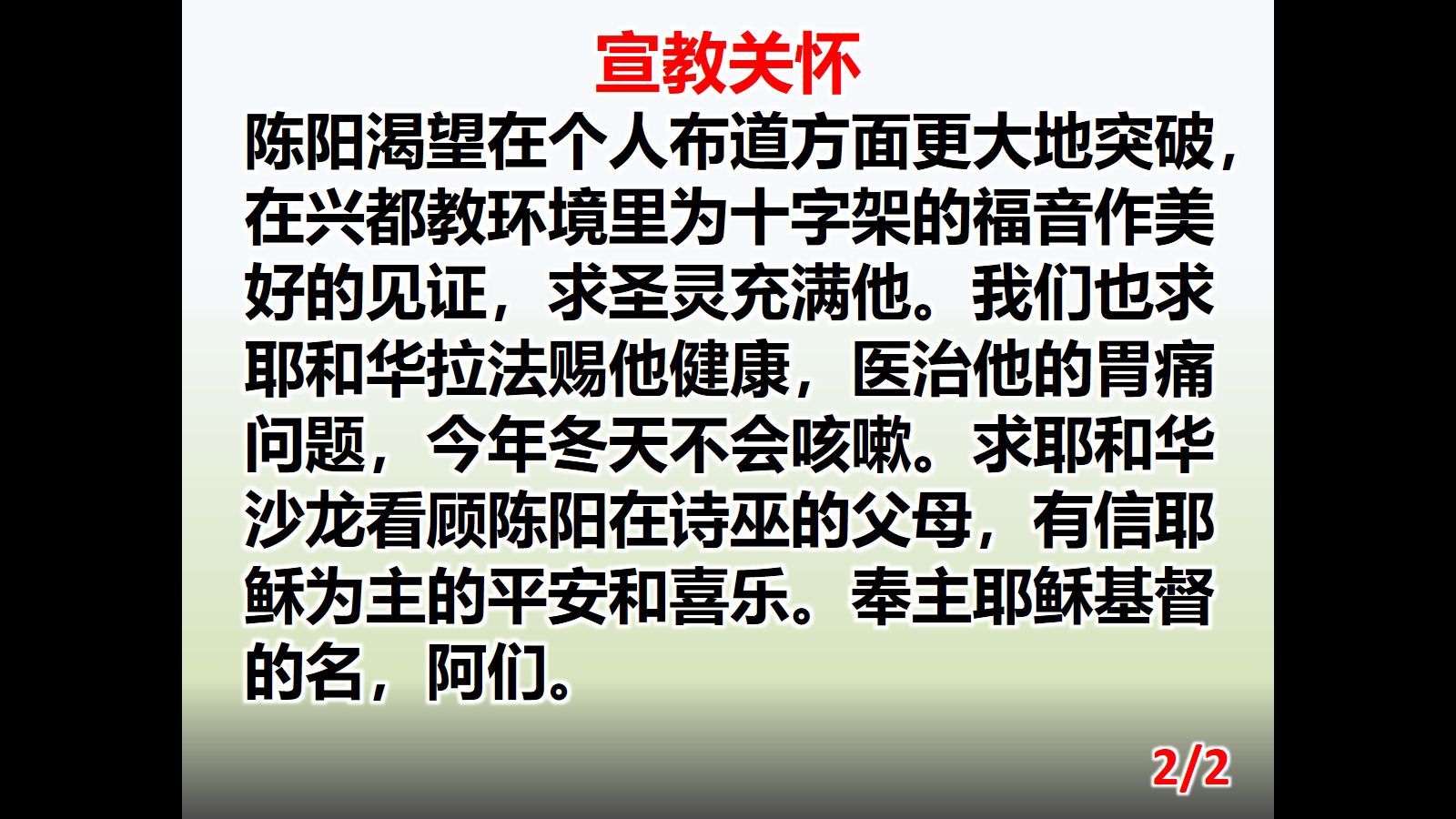